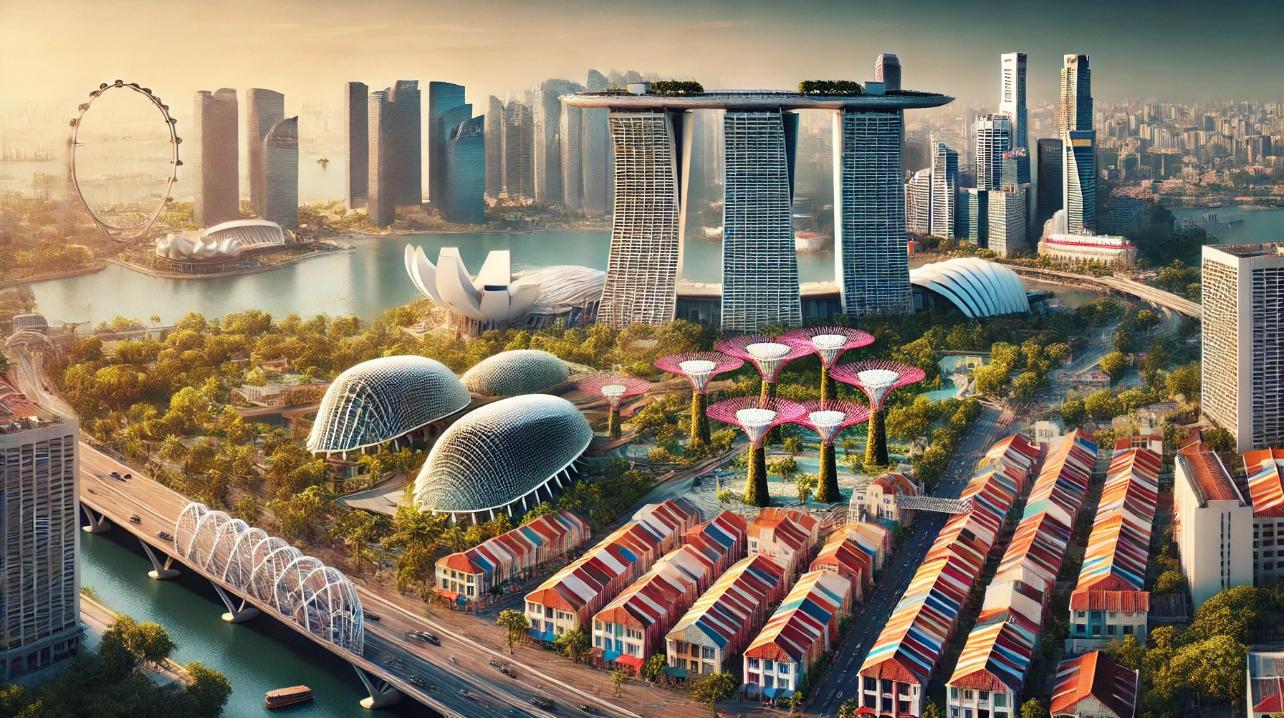 Matthew Lyle at Crossroads International Church Singapore • CICFamily.comUploaded by Dr. Rick Griffith • Jordan Evangelical Theological SeminaryFiles in many languages for free download at BibleStudyDownloads.org
[Speaker Notes: This image was generated using OpenAI’s DALL·E and is not a photo of a real location or composition using the prompt create a 16x9 realistic collage of famous architectural buildings in Singapore]
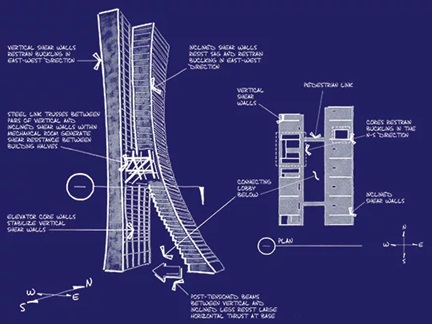 [Speaker Notes: https://en.wikiarquitectura.com/building/marina-bay-sands/#marina-bay-sand-sist-lat-estabilidad-torres]
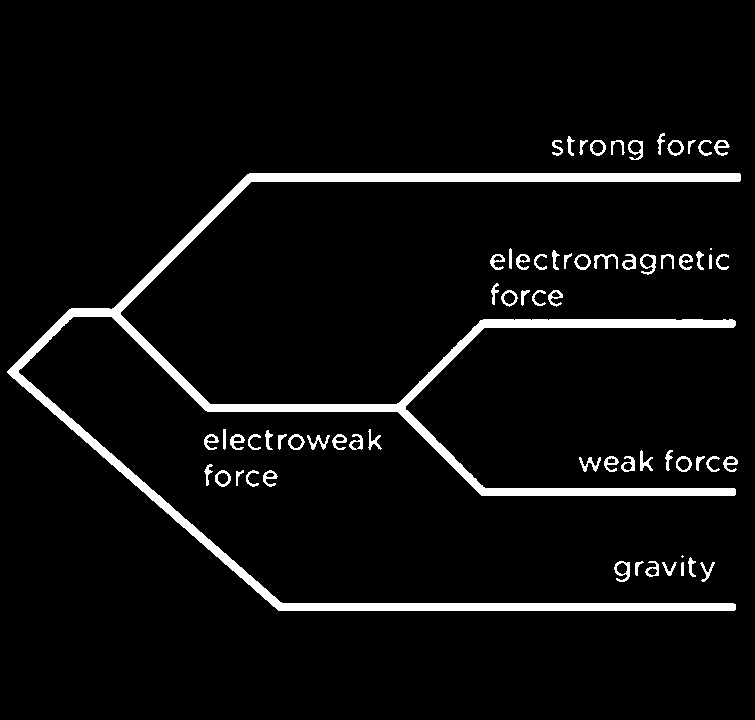 Physics
    Seeks:
Grand 
Unified
Theory
G
U
T
3
[Speaker Notes: https://www.secretsofuniverse.in/sheldon-lee-glashow/]
Scripture
    Reveals:
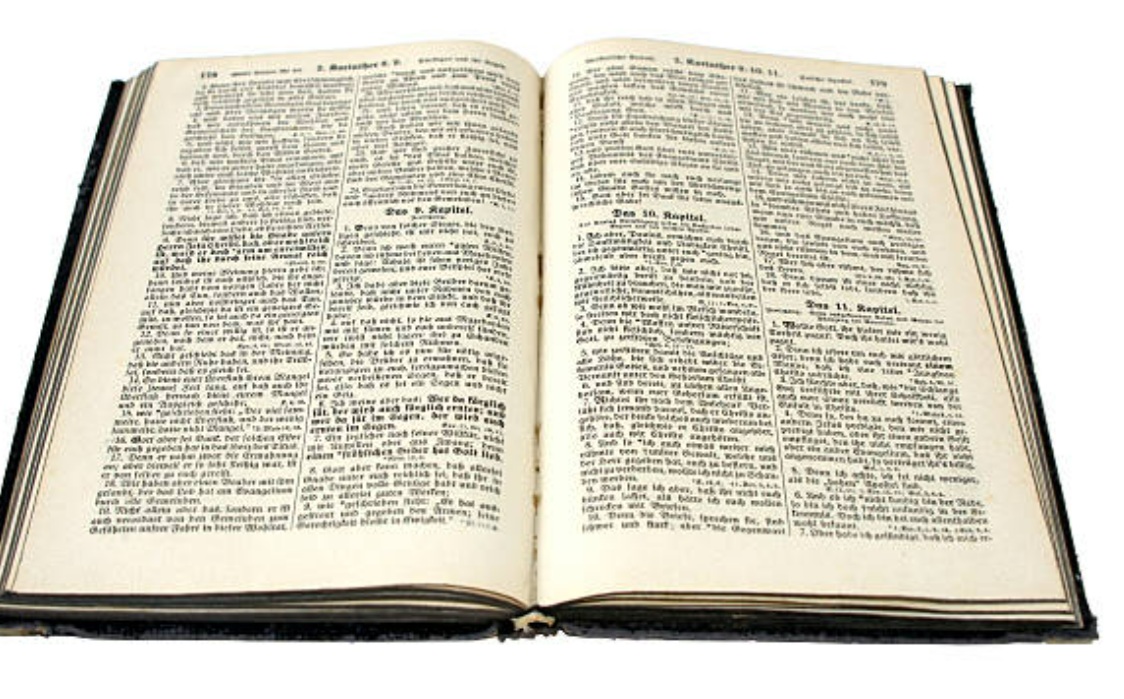 God’s 
Ultimate
Truth
G
U
T
4
[Speaker Notes: https://www.secretsofuniverse.in/sheldon-lee-glashow/]
5
science seeks to understand how . . .
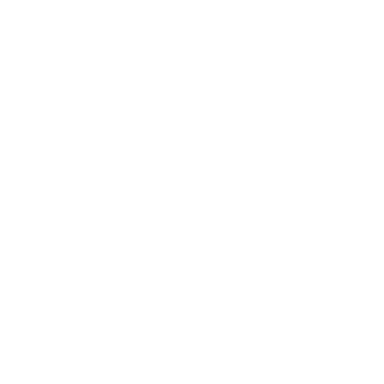 Scripture tells us who holds it all together:  “He is before all things, and in Him all things hold together.” (Colossians 1:17)
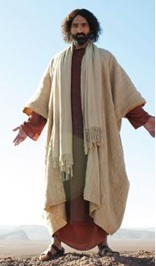 5
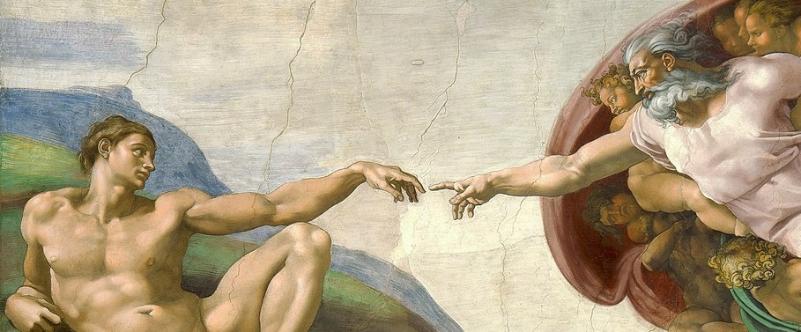 In the Beginning… 
Still Relevant Today?
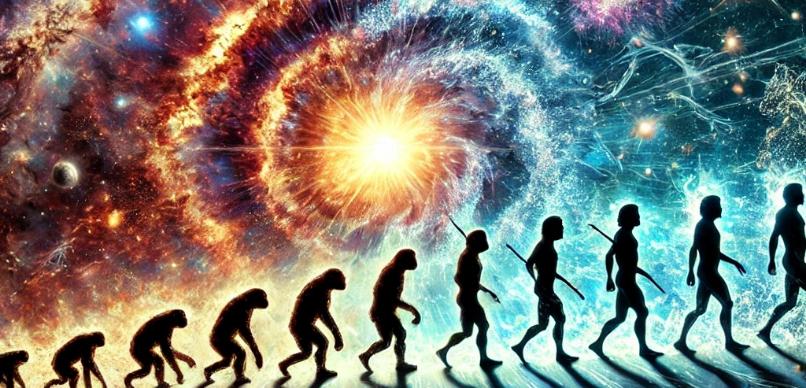 6
[Speaker Notes: AI-generated image created with assistance from ChatGPT (DALL·E), 2025 with the prompt “create a 8x9 image that includes both the big bang and evolution”
DALL·E 2025-02-18 19.29.37 - A dynamic and visually striking image combining the Big Bang and evolution. On the left side, a powerful cosmic explosion represents the Big Bang

Michelangelo: The Creation of Adam, Public Domain, https://commons.wikimedia.org/w/index.php?curid=71427942]
Take the Bible Literally Until you Can’t
7
Take the Bible Literally Until you Can’t
Although there are similarities 
between the Bible and other ancient stories, the differences reveal God and his character
8
Creation  . . . 
only the Beginning!
9
Creation is only the beginning
Gen 1 & 2: In the Garden         

Gen 3: Out of the Garden

Gen 4: Beyond the Garden
10
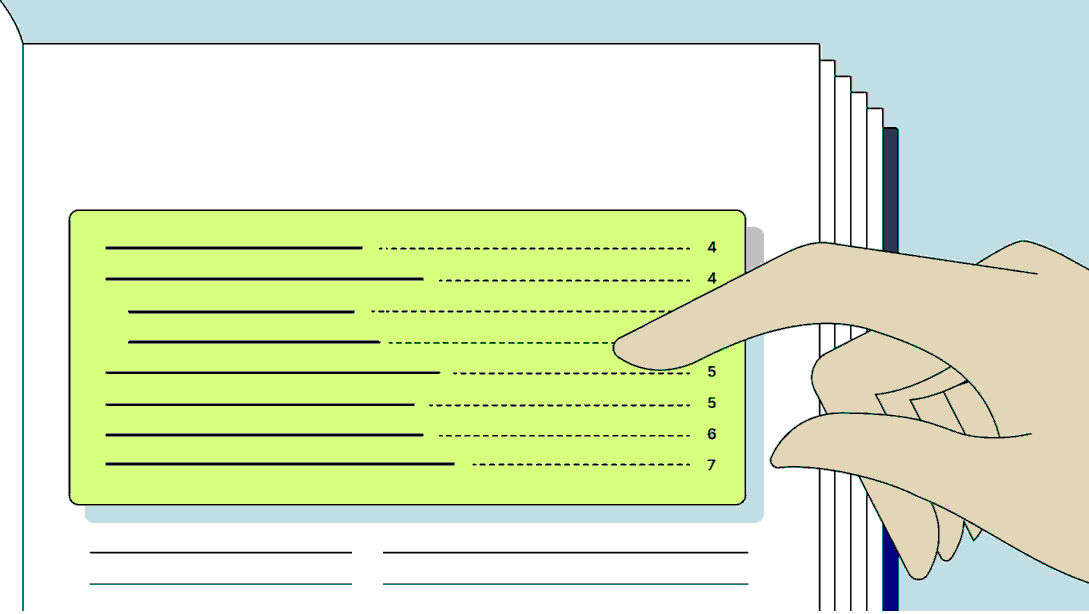 11
TABLE OF CONTENTS
Gen 1 & 2: In the Garden
[Speaker Notes: https://www.grammarly.com/blog/academic-writing/table-of-contents/]
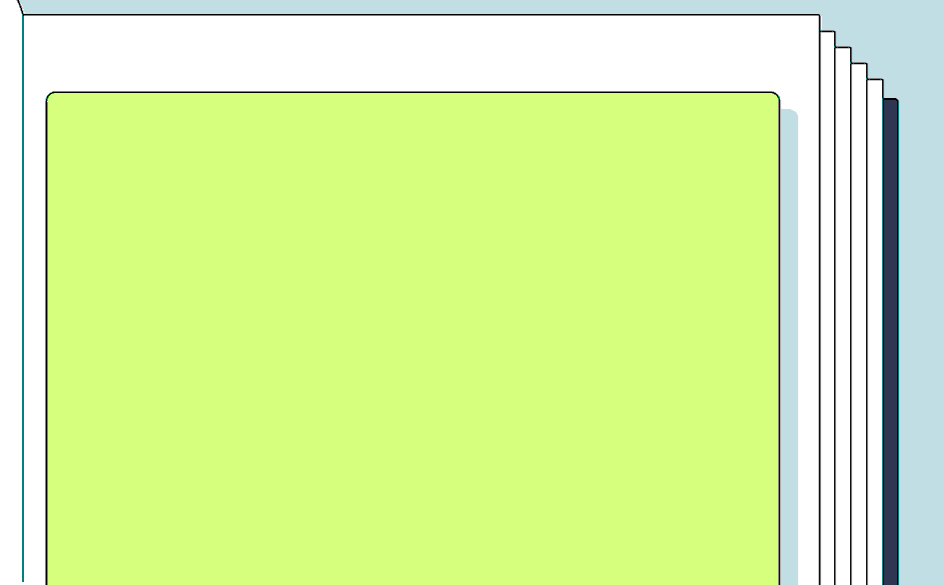 TABLE OF CONTENTS
intro
In the Beginning
Gen 1:1
12
[Speaker Notes: https://www.grammarly.com/blog/academic-writing/table-of-contents/]
31 And God saw everything that he had made, and behold, it was very good. And there was evening and there was morning, the sixth day.

Ch 2  1 Thus the heavens and the earth were finished, and all the host of them. 2 And on the seventh day God finished his work that he had done, and he rested on the seventh day from all his work that he had done. 3 So God blessed the seventh day and made it holy, because on it God rested from all his work that he had done in creation.

4 These are the generations of the heavens and the earth when they were created, in the day that the Lord God made the earth and the heavens.
13
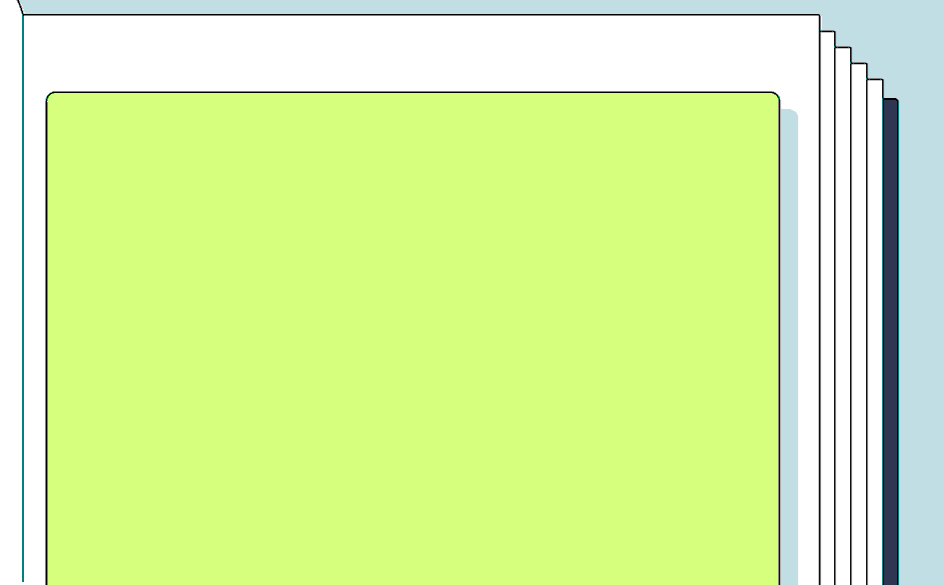 TABLE OF CONTENTS
intro
In the Beginning
Gen 1:1-2:3
14
[Speaker Notes: https://www.grammarly.com/blog/academic-writing/table-of-contents/]
In the Beginning
Gen 1:1-2:3
intro
In the Beginning
Gen 1:1-2:3
intro
9x		“And God said…” 
6 DAYS			7x		. . ..  was (very) good”
				3x		God’s blessings
15
In the Beginning
Gen 1:1-2:3
intro
In the Beginning
Gen 1:1-2:3
intro
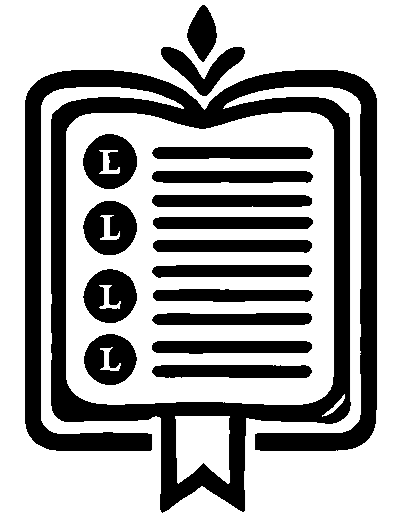 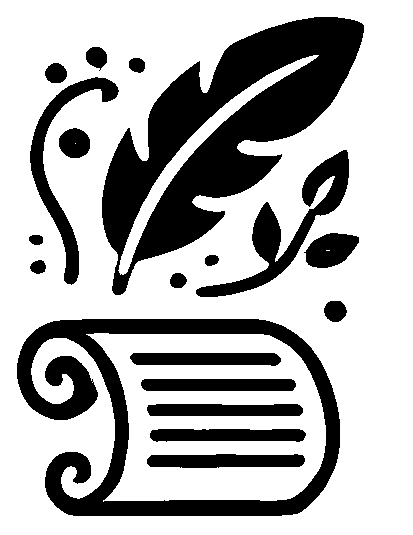 poetry
Historical Narrative
16
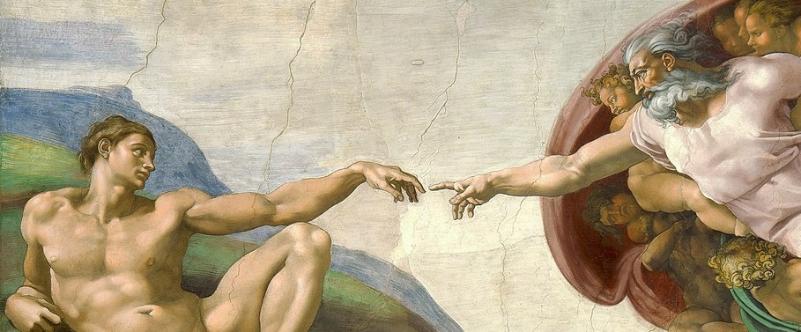 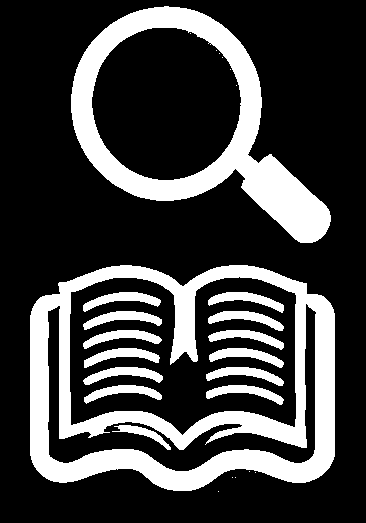 Bible: Literal or Metaphor
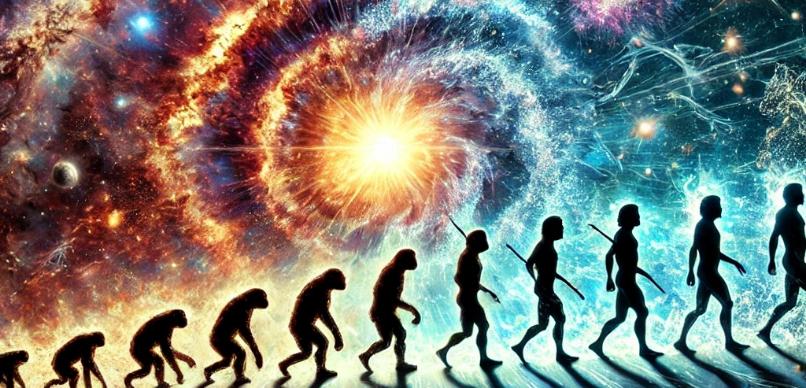 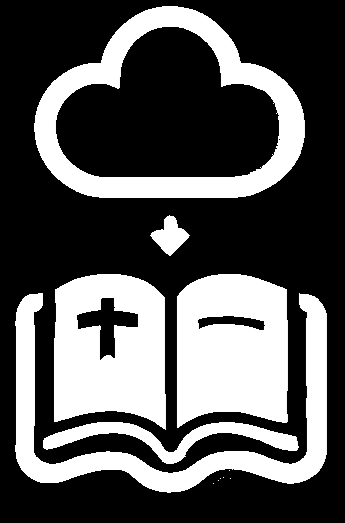 17
xx
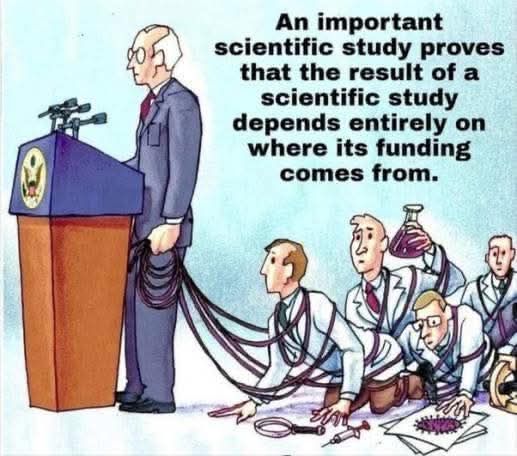 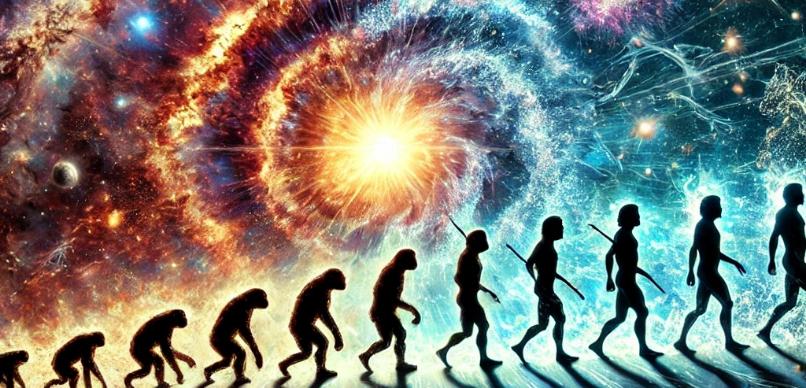 Science 
NOT 
Settled
18
[Speaker Notes: https://www.facebook.com/groups/463786557152746/posts/2810016599196385/]
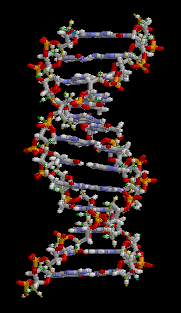 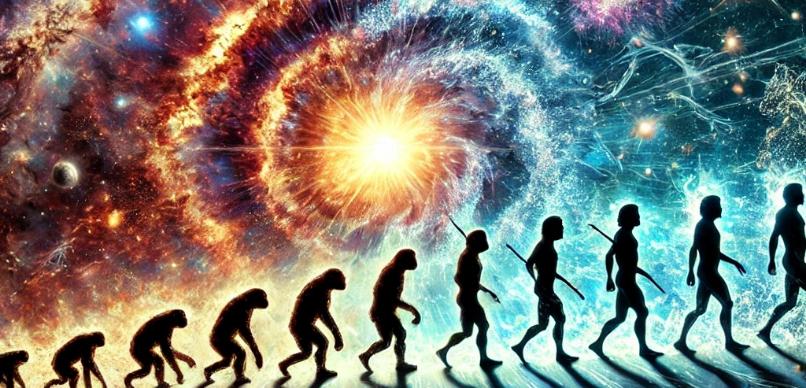 Science 
NOT 
Settled
19
[Speaker Notes: By brian0918&#153; - Own work, Public Domain, https://commons.wikimedia.org/w/index.php?curid=404735]
Creation is only the beginning
20
Creation is only the beginning
Made for More: What God Actually Intended in the Beginning
21
Made for More: What God Actually Intended in the Beginning
1. You Were Created on Purpose
2. Your Work Reflects God’s Work
3. You Were Made for Relationship
4. Creation Is Meant to Point You to the Creator
5. You Were Made for More Than Survival
22
Creation is only the beginning
Made for More: What God Actually Intended in the Beginning
That Didn’t Last Long: How Sin and Death Crashed the Party
23
That Didn’t Last Long: How Sin and Death Crashed the Party
1. Temptation Twists God’s Word
2. Sin Looks Good, Feels Right — But Isn’t
3. Shame Leads Us to Hide, Not Heal
4. Passing the Blame Doesn’t Remove the Guilt
5. God Judges Sin — But Also Covers Shame
24
Creation is only the beginning
Made for More: What God Actually Intended in the Beginning
That Didn’t Last Long: How Sin and Death Crashed the Party
Grace in the Aftermath: When God Doesn’t Give Up on Messy People
25
Grace in the Aftermath: When God Doesn’t Give Up on Messy People
1. God Cares About the Heart Behind Your Offering
2. Deal With Jealousy Before It Masters You
3. Real Manhood Takes Responsibility
4. Sin Has Real Consequences, But God’s Grace Still Reaches
5. Build a Legacy That Honors God
26
--------------------------------------------------------------------------1 & 2 Chronicles ----------------------------------------------------------
Deuteronomy
1 Samuel
2 Samuel
Nehemiah
Leviticus
Numbers
Genesis 12-50
Genesis 1-11
2 Kings
1 Kings
Exodus
Joshua
Judges
Ruth
Esther
1990+
Ezra
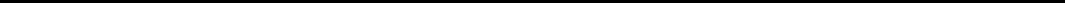 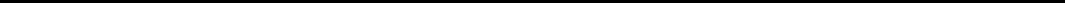 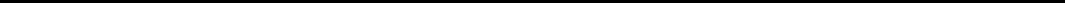 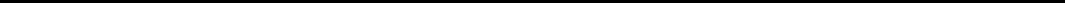 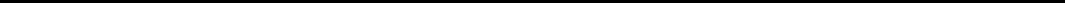 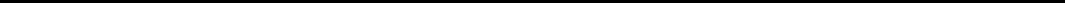 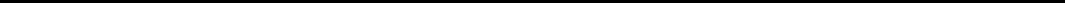 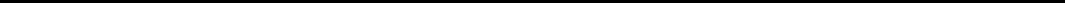 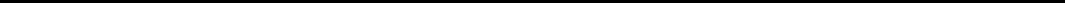 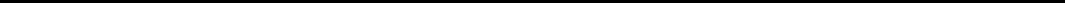 Cycles
Eternity
1st Coming
S • D • S
Z • E • N
Moses
J (R)  & I (J)
Creation
Joshua
Eternity
J (B) & I (A)
Fall
Babel
Flood
P • G • H • R
2nd Coming
Abraham
Joseph
Isaac
Jacob
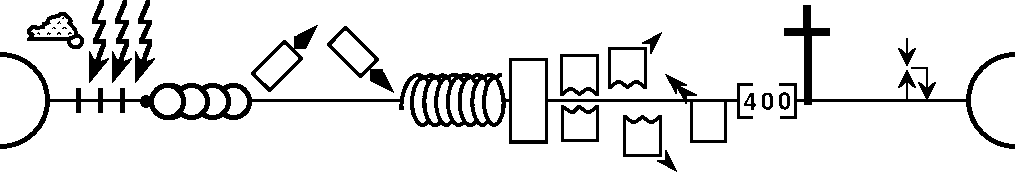 1000
Church
Kingdom
Exodus
Judges
Silent Years
Patriarchs
Conquests
Beginnings
Restoration
Captivity
United Kingdom
Divided Kingdom
27
Max Anders, Dallas Theological Seminary
[Speaker Notes: Dr. Max Anders
Dallas Theological Seminary
Course 725 Summer 1984
Found on OT Survey Notes 
https://biblestudydownloads.org/resources/old-testament-survey/
Pg 20
OT Survey 1 Gen-Est Low Res (19 MB)-467.pdf
https://biblestudydownloads.org/files/eng/os/OT%20Survey%201%20Gen-Est%20Low%20Res%20(19%20MB)-467.pdf]
28
Hall, T. (1985). Bible Panorama (p. 29). Victor Books: A Division of SP Publications, Inc.
29
Hall, T. (1985). Bible Panorama (p. 29). Victor Books: A Division of SP Publications, Inc.
Creation is only the beginning
Genesis 1–3 is not a standalone myth or fable, but the starting point of a unified biblical story.
30
Creation Shows God’s Original Intent for Humanity
God created all things good.
Humanity, made in His image (1:27), was designed for fellowship, stewardship, and eternal life.
31
The Fall Explains the Origin of Sin and Death
Adam and Eve’s disobedience introduced sin, shame, separation from God, and death—both spiritual and physical.
The curse affected creation itself.
32
Sin Has Real Consequences, But God’s Grace Still Reaches
Sin escalates quickly—envy turns into murder.
God confronts Cain: “Sin is crouching at your door… but you must rule over it.” (Gen 4:7)
After judgment, God still shows grace: He protects Cain from being killed (Gen 4:15).
33
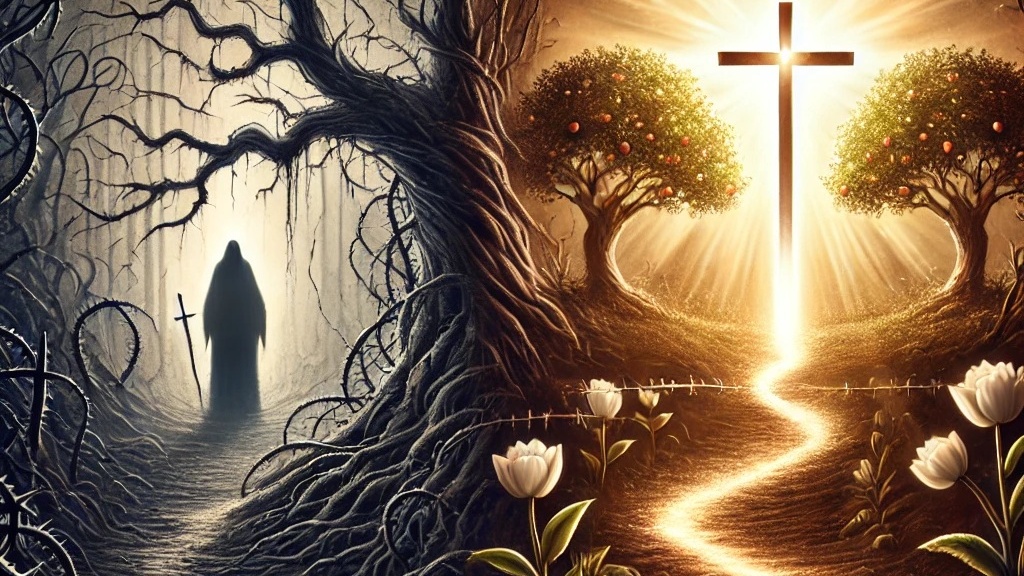 Black
Get this presentation and script for free!
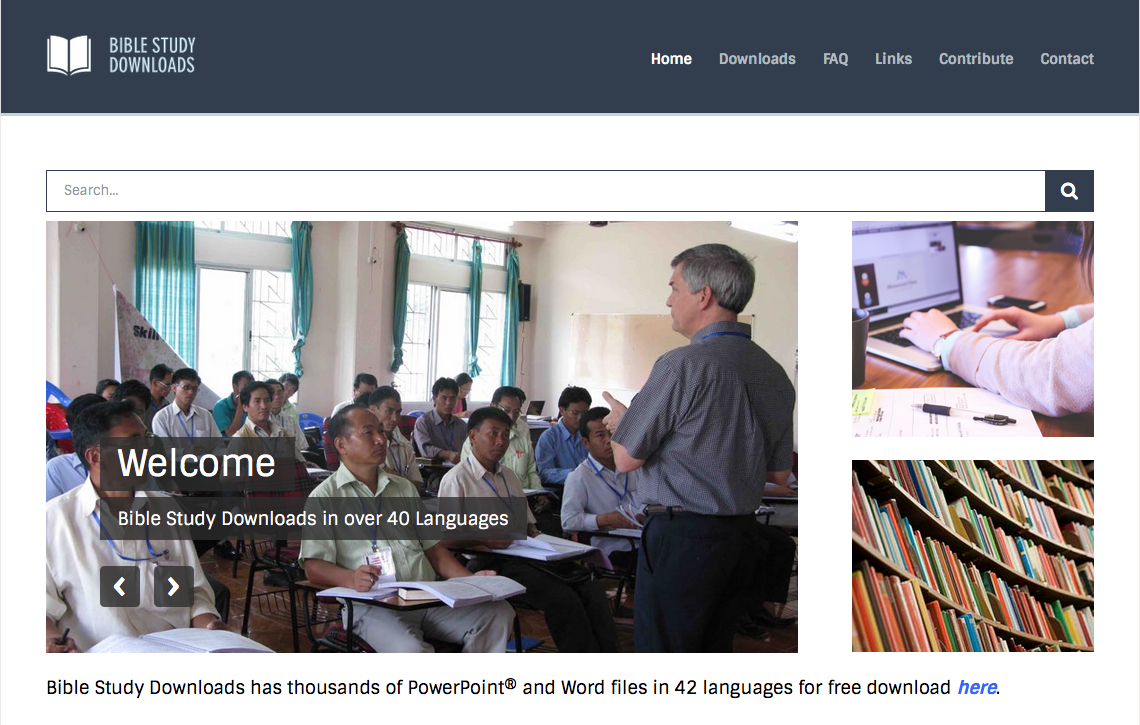 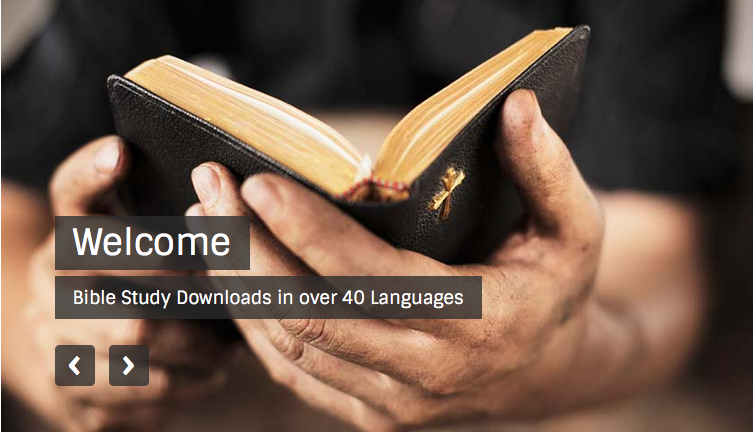 OT Preaching link at BibleStudyDownloads.org
[Speaker Notes: OT Preaching (op)]